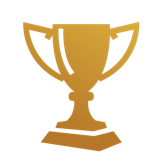 Human Alphabet
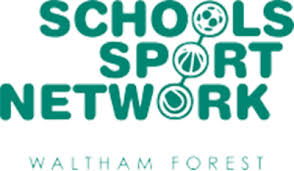 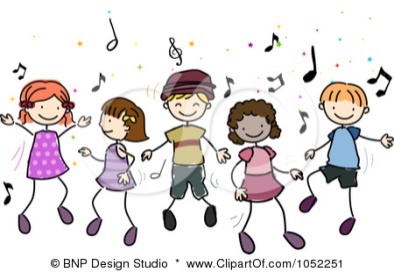 Can you guess the letters in the name below? To check your answer look at the bottom of the page.
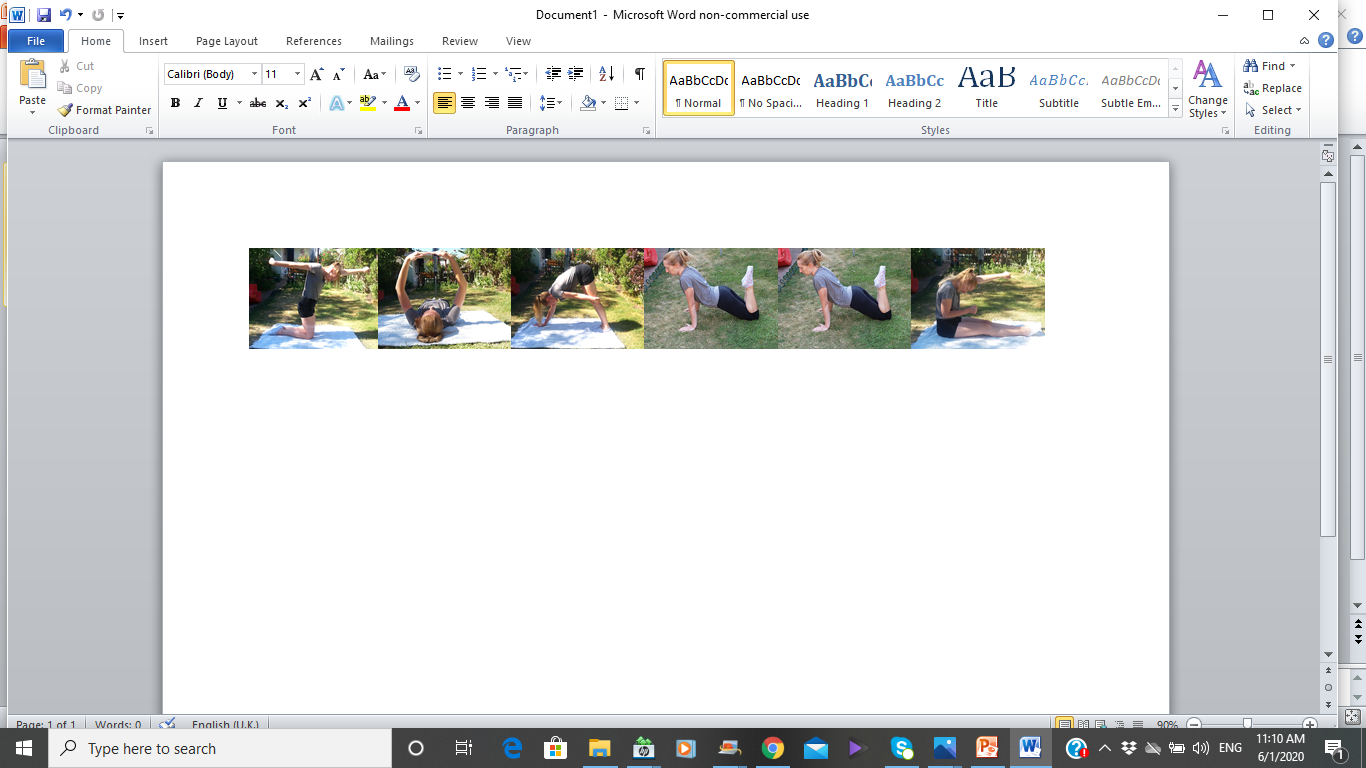 Home learning challenge
Can you use your body to spell out your name?
Can you create all the letters in the alphabet using your body?
Can you work with another person to create their name and then yours?
1
2
3
Good Luck!
Answer- JOANNE